Ekonomikaac2A
ING. Adéla Čiháková
Úvodní hodina
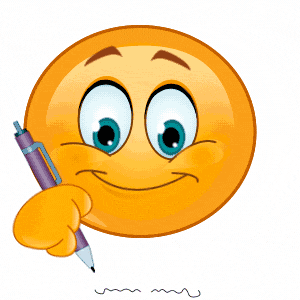 Kde mě najdete:
Sborovna 2.patro + kabinet č.59
E-mail: cihakovaa@iss.pb.cz

Konzultační hodiny – vždy po předchozí domluvě:
Pondělí a středa 14:10 – 14:55 hod.
Informace o předmětu
Celková hodinová dotace – 2. ročník – 32 hodin

KLASIFIKACE
I. pololetí – 3x písemné zkoušení
II. pololetí – 3x písemné zkoušení		

Hodnocení testů:
1 => 90%
2 => 80%
3 => 60%
4 => 40%
5 => 0%
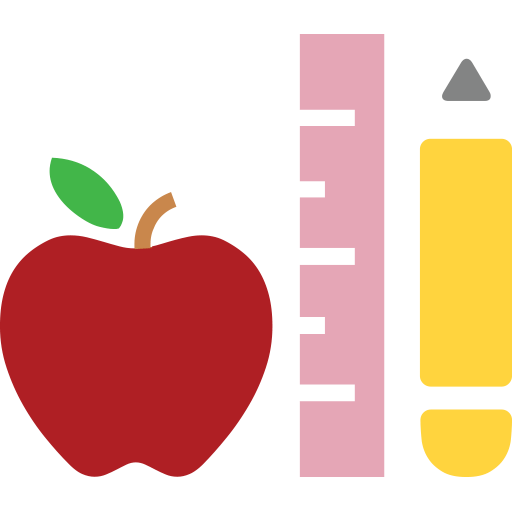 Do příští hodiny: 
SEŠIT A4 – POVINNĚ!
Učebnice – doporučené:
Josef Mach - Ekonomika pro SOU obor kuchař/číšník 1.,2.,3. díl
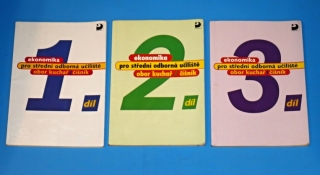 Základy tržní ekonomikyTržní ekonomika - systémy, charakteristikaZákladní pojmy - potřeby, statky, služby, spotřebaZákladní pojmy - výroba, výrobní faktory, vzácnost, hospodářský procesTrh - charakteristika, rozděleníTržní subjektyPoptávka a nabídka - grafy, faktory ovlivňující N a P, rovnovážná cenaZboží, cenaPísemné opakování - TEST
ZaměstnanciOrganizace práceOdpovědnost za škodu - druhy škodPráva a povinnosti zaměstnance a zaměstnavatelePísemné opakování - TESTPodnikáníPodnikPodnikatelObchodní společnosti a obchodní rejstříkPrávní formy podnikáníŽivnostenské podnikání, živnostenský úřadVznik a zánik podniku - podmínkyPísemné opakování - TEST